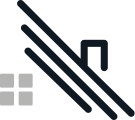 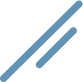 BK Home Improvements
617-388-8017